Мережі зберігання даних
Лекція 5
Питання:
1. SAN технологія
2. Консолідація ІТ інфраструктури у хмарній технології
3. Технології віртуалізації у хмарній технології
1. SAN технологія
SAN - це високошвидкісна комутована мережа передачі даних, що об'єднує сервери, робочі станції, дискові сховища і стрічкові бібліотеки. Обмін даними відбувається по протоколу Fibre Channel, оптимізованому для швидкої гарантованої передачі повідомлень і дозволяючому передавати інформацію на відстань від декількох метрів до сотень кілометрів.
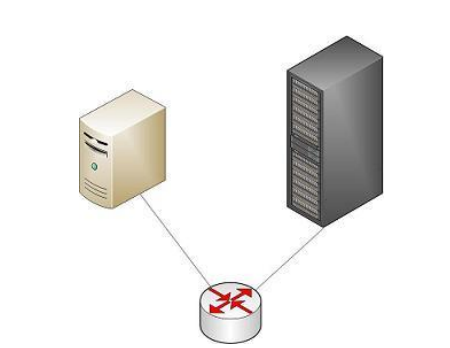 Рис. 1. Однокомутаторна структура SAN
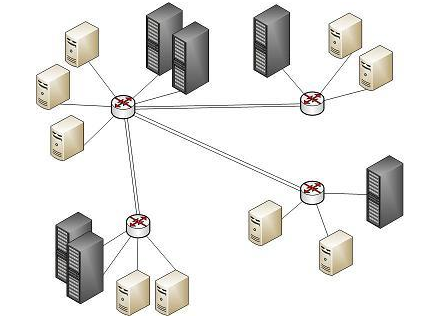 Рис. 2.  Каскадна структура SAN
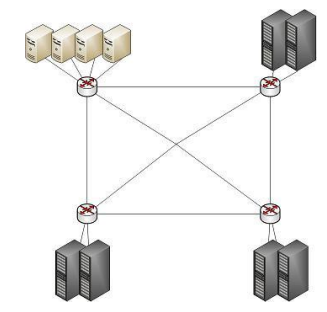 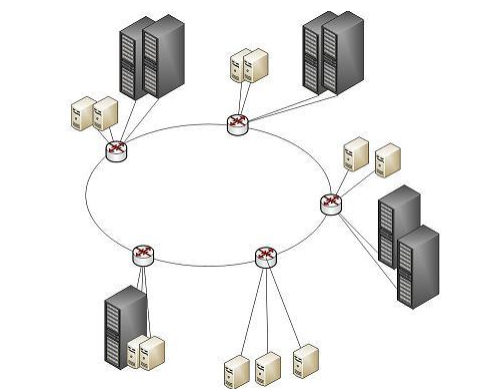 Рис. 4. Структура Кільце
Рис.3. Структура осередків
2. Консолідація ІТ інфраструктури у хмарній технології
Консолідація - це об'єднання обчислювальних ресурсів або структур управління в єдиному центрі.

- серверів - переміщення децентрализованных додатків, 
розміщених на різних серверах компанії, в один кластер 
централізованих гомогенних серверів;
- систем зберігання - спільне використання централізованої 
системи зберігання даних декількома гетерогенними вузлами; 
- додатків - розміщення декількох застосувань на одному хості.
3. Технології віртуалізації у хмарній технології
Віртуалізація - процес представлення набору обчислювальних ресурсів або їх логічного об'єднання, який дає які-небудь переваги перед оригінальною конфігурацією.
Віртуальна машина - програмне або апаратне середовище, яке приховує справжню реалізацію якого-небудь процесу або об'єкту від його видимого представлення.
Повна віртуалізація – віртуалізація, при якій використовуються не модифіковані екземпляри гостьових операційних систем, а для підтримки роботи цих ОС служить загальний шар емуляції їх виконання поверх хостовой ОС, в ролі якої виступає звичайна операційна система.
Паравиртуализация - віртуалізація при якій робиться модифікація ядра гостьової ОС таким чином, що в неї включається новий набір API, через який вона може безпосередньо працювати з апаратурою, не конфліктуючи з іншими віртуальними машинами.
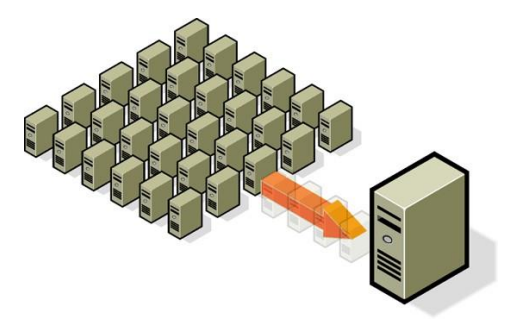 Рис. 5. Віртуалізація має на увазі запуск на одному фізичному комп'ютері декількох віртуальних комп'ютерів